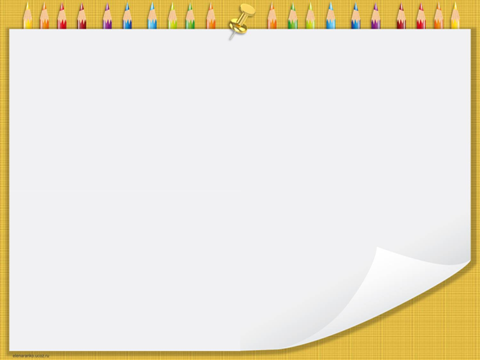 РЕЗУЛЬТАТЫ ЕГЭ ПО ФИЗИКЕ 2021 г
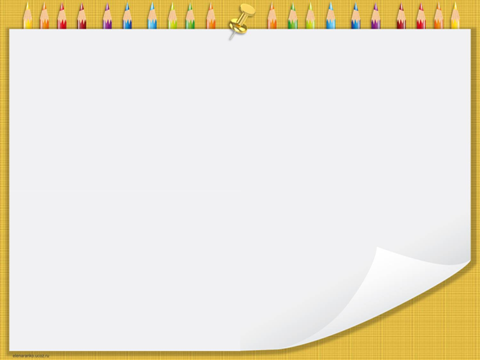 СРЕДНИЙ БАЛЛ
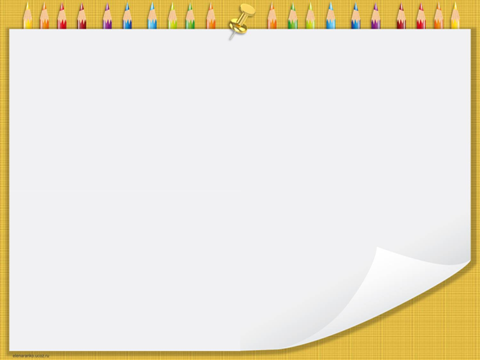 Средний процент выполнения заданий
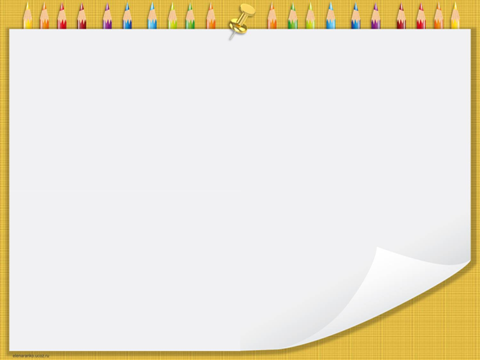 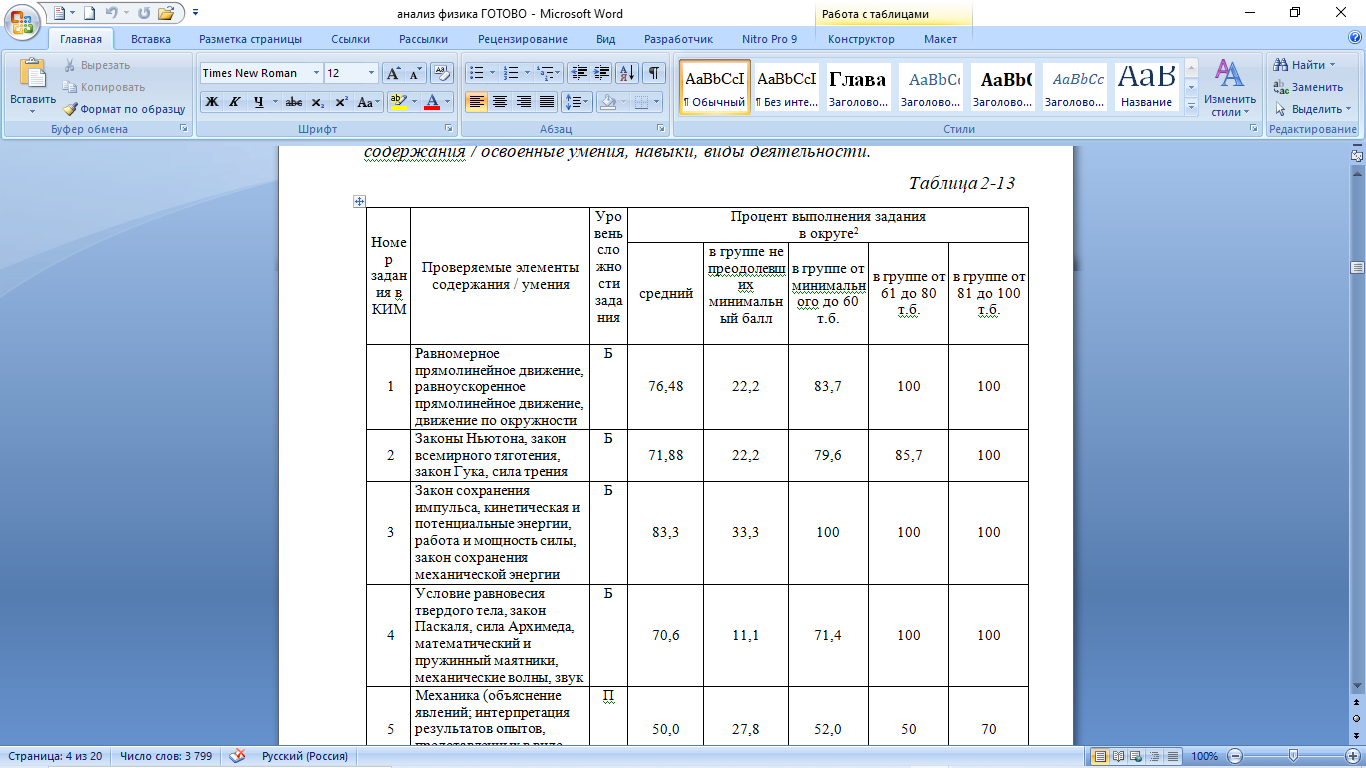 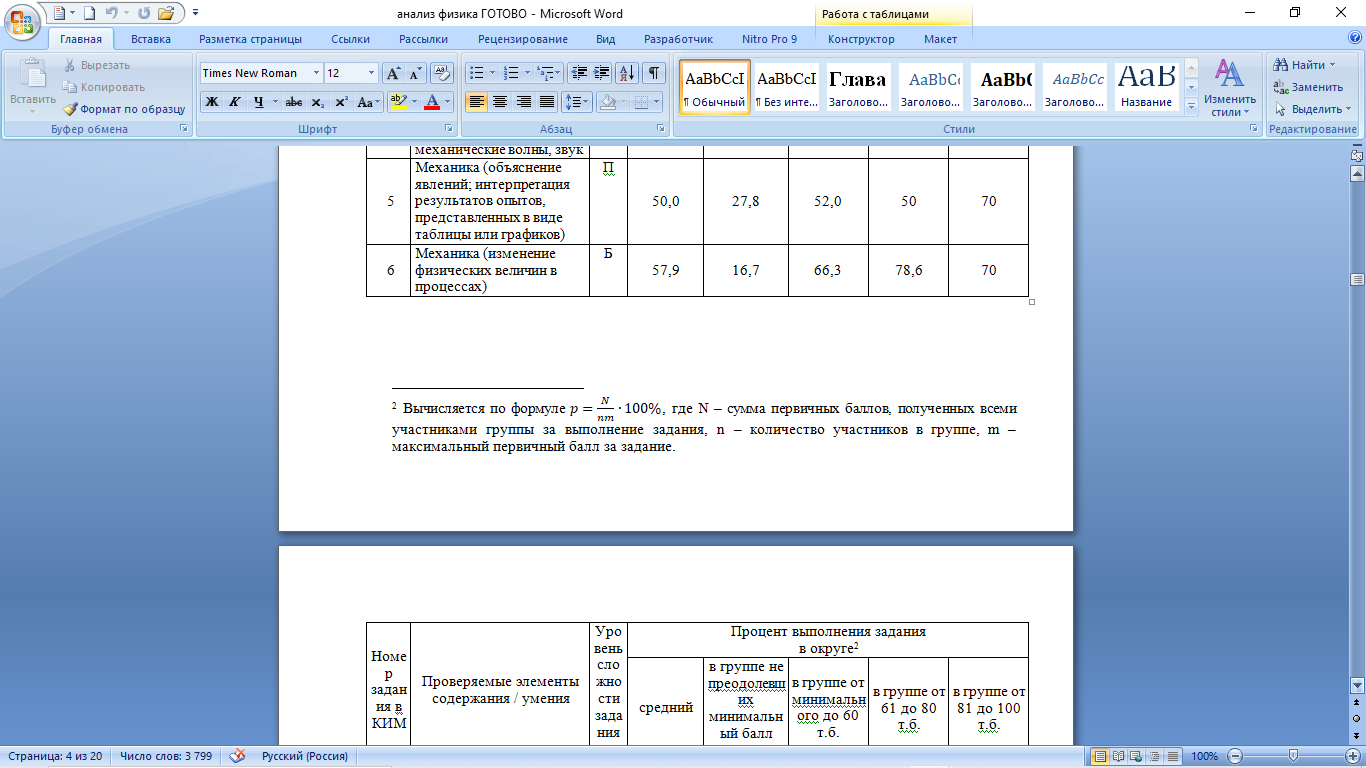 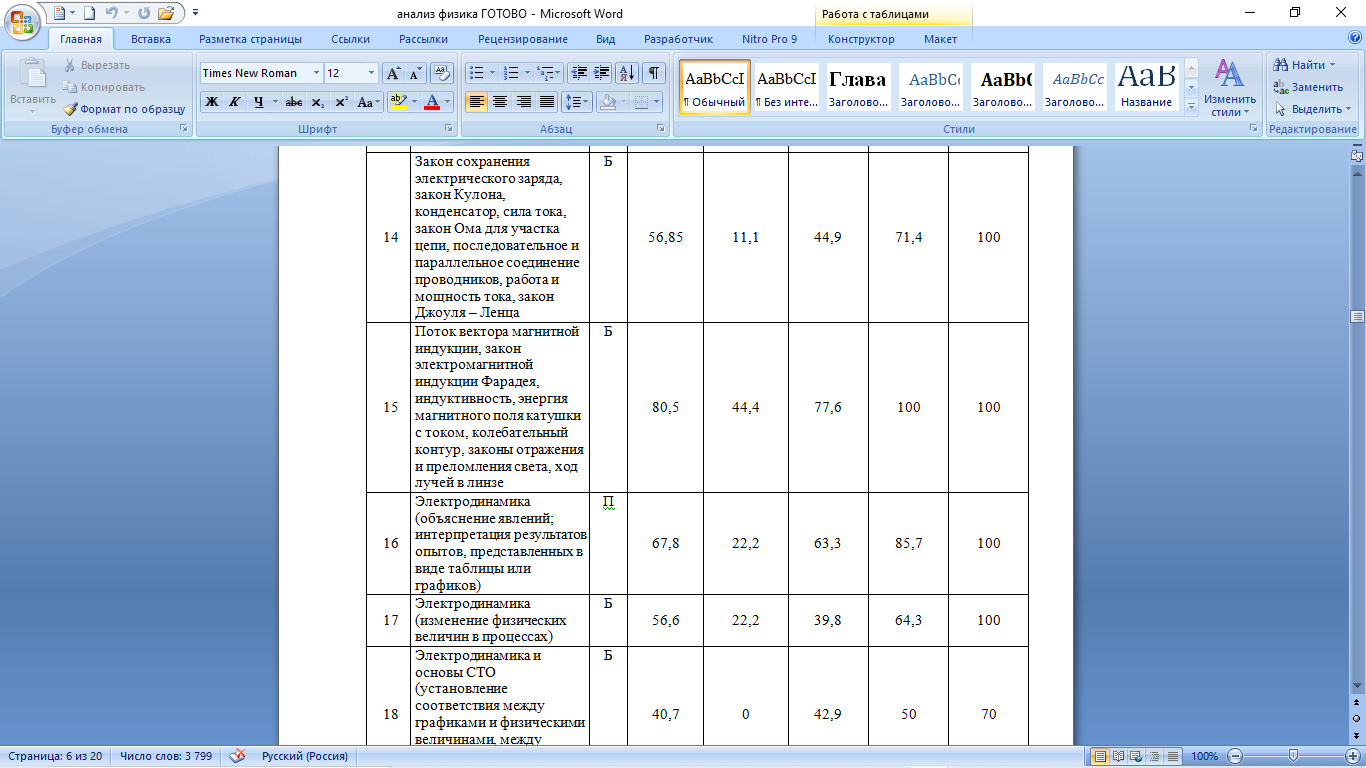 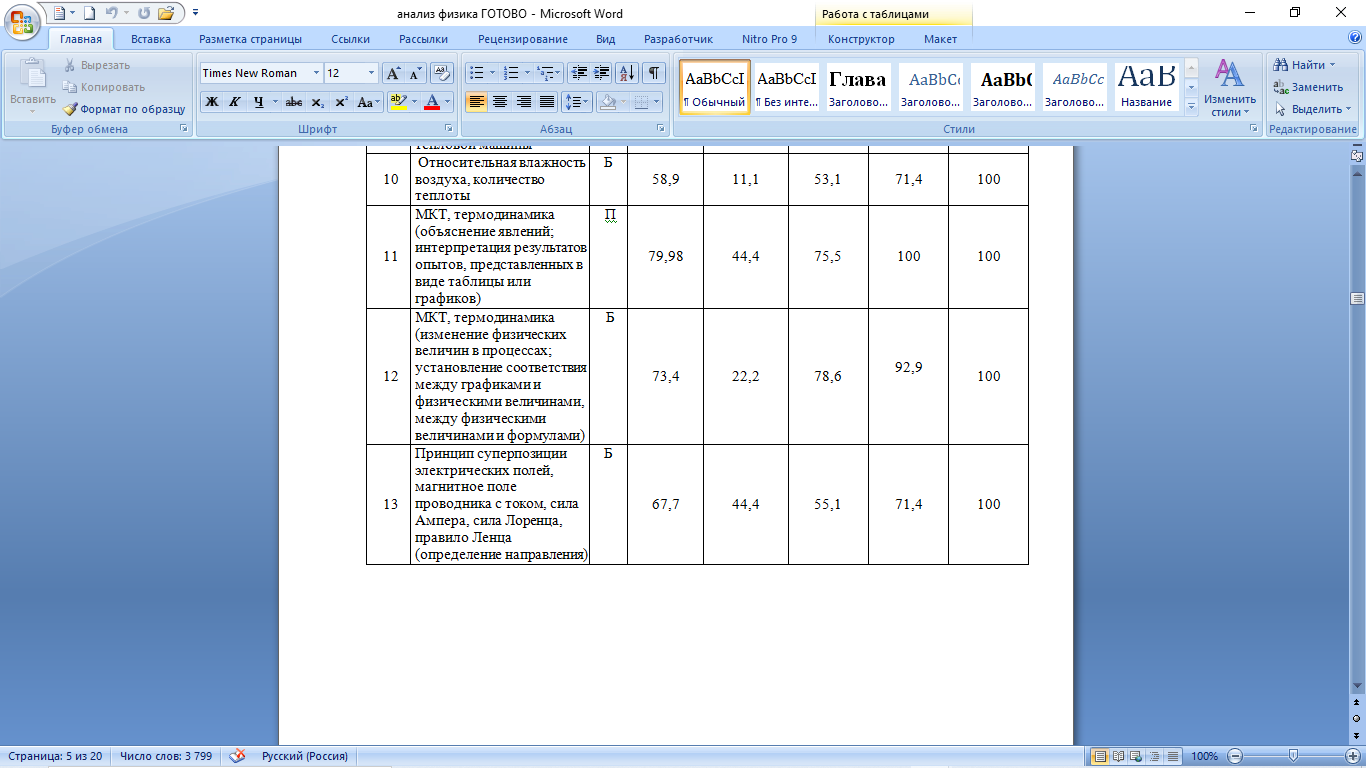 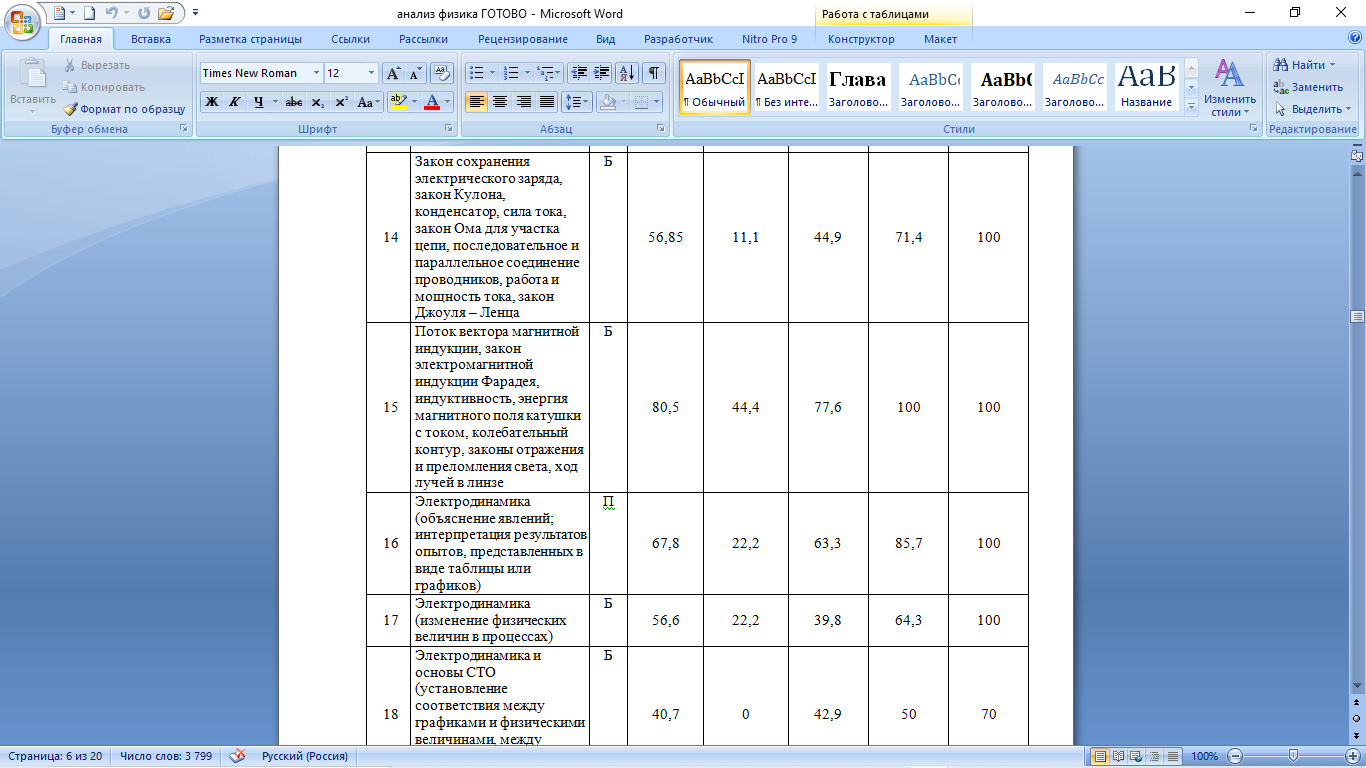 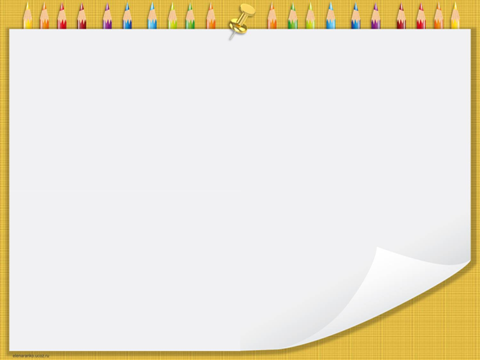 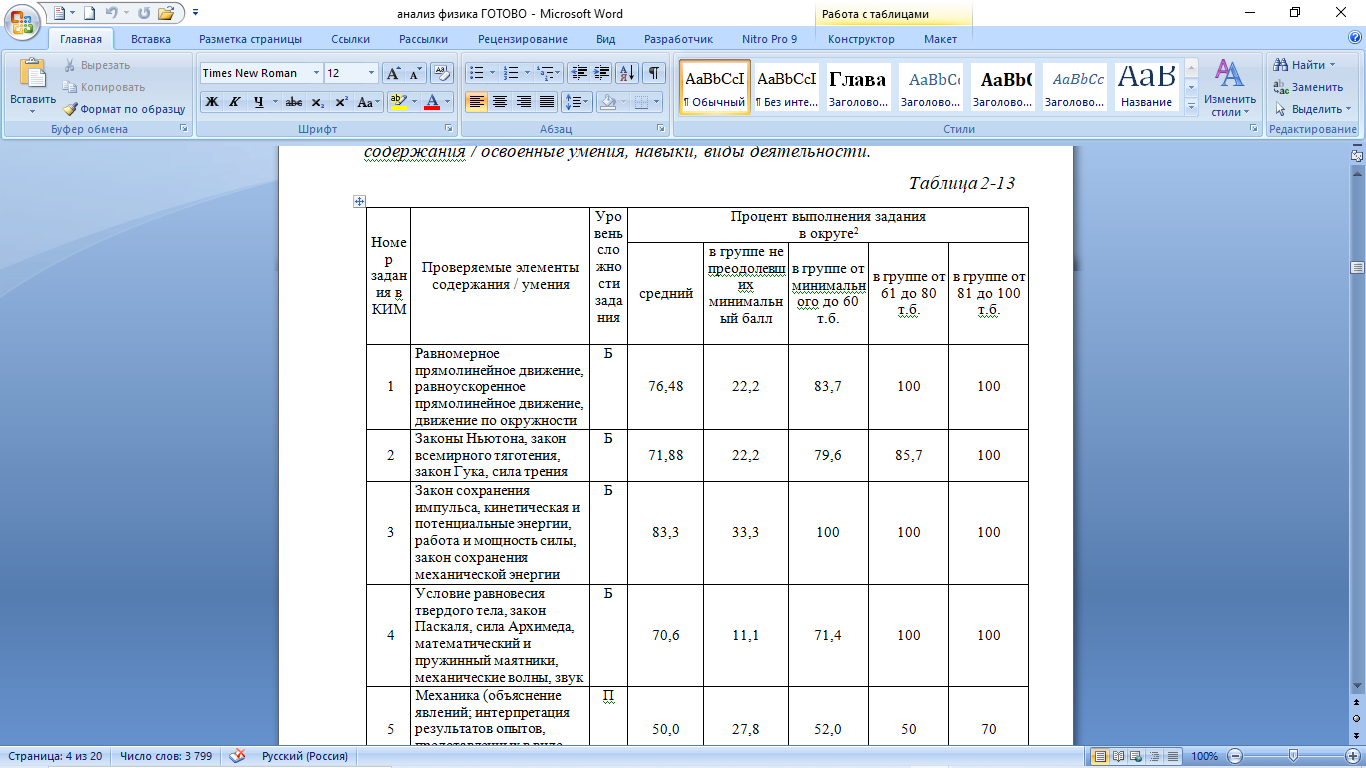 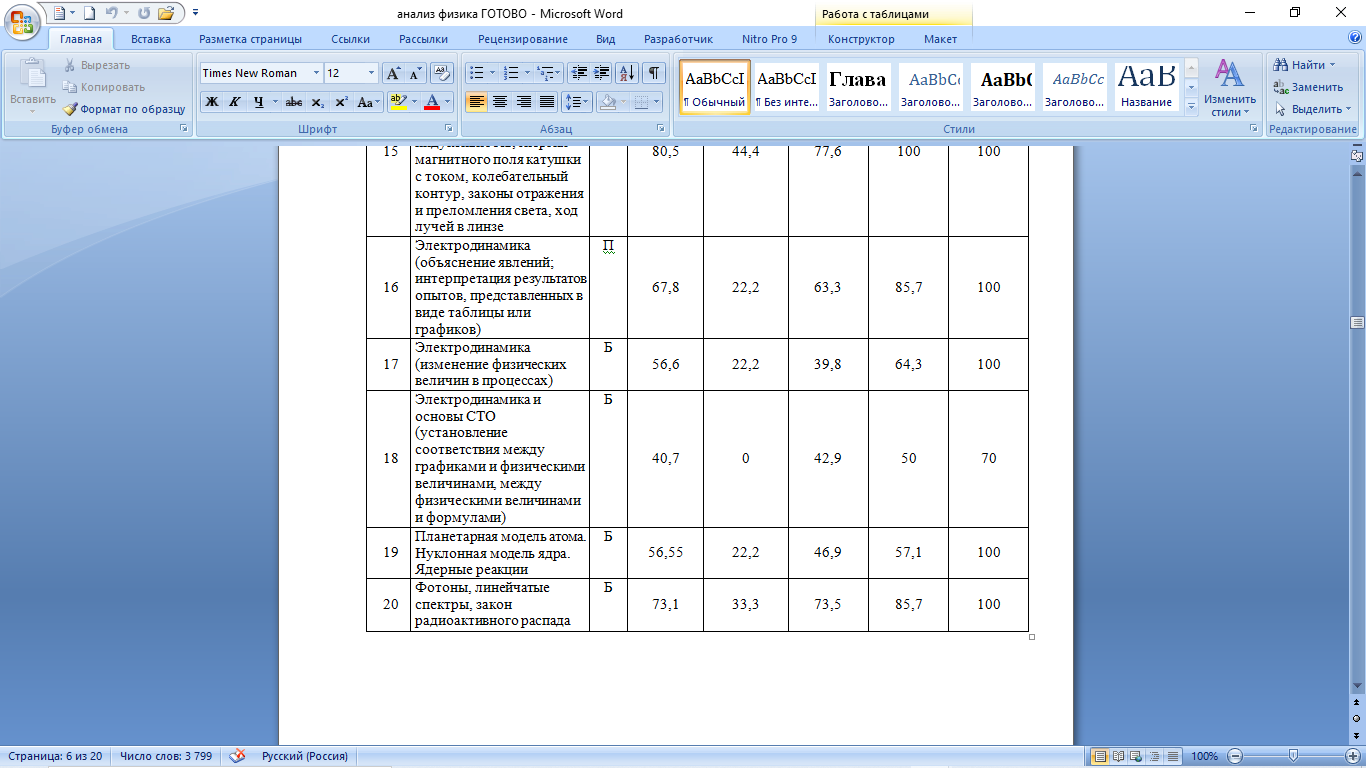 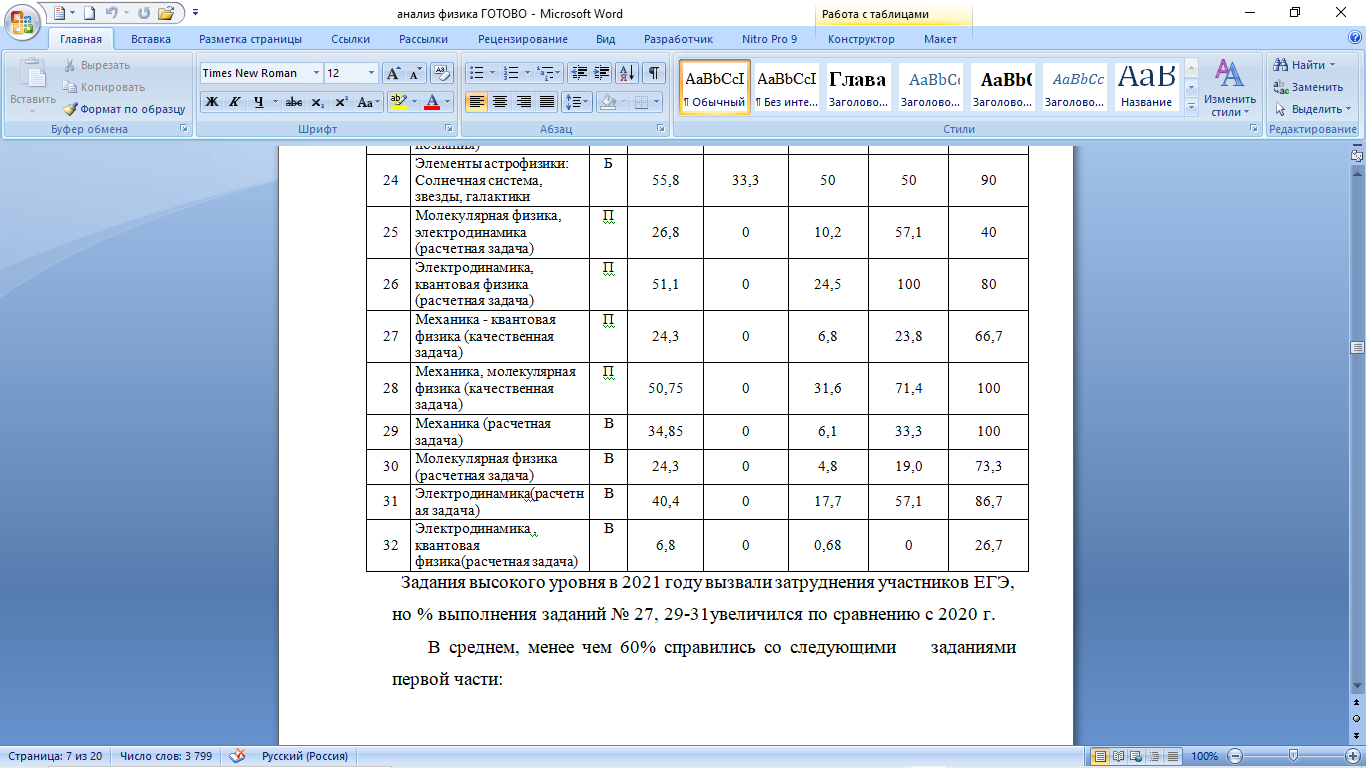 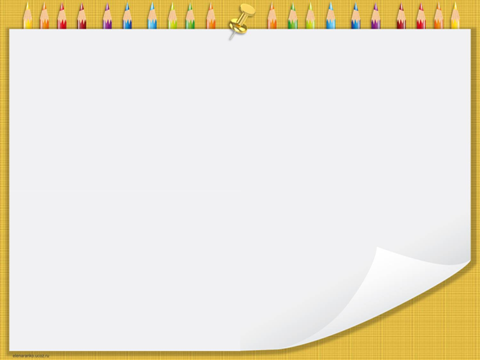 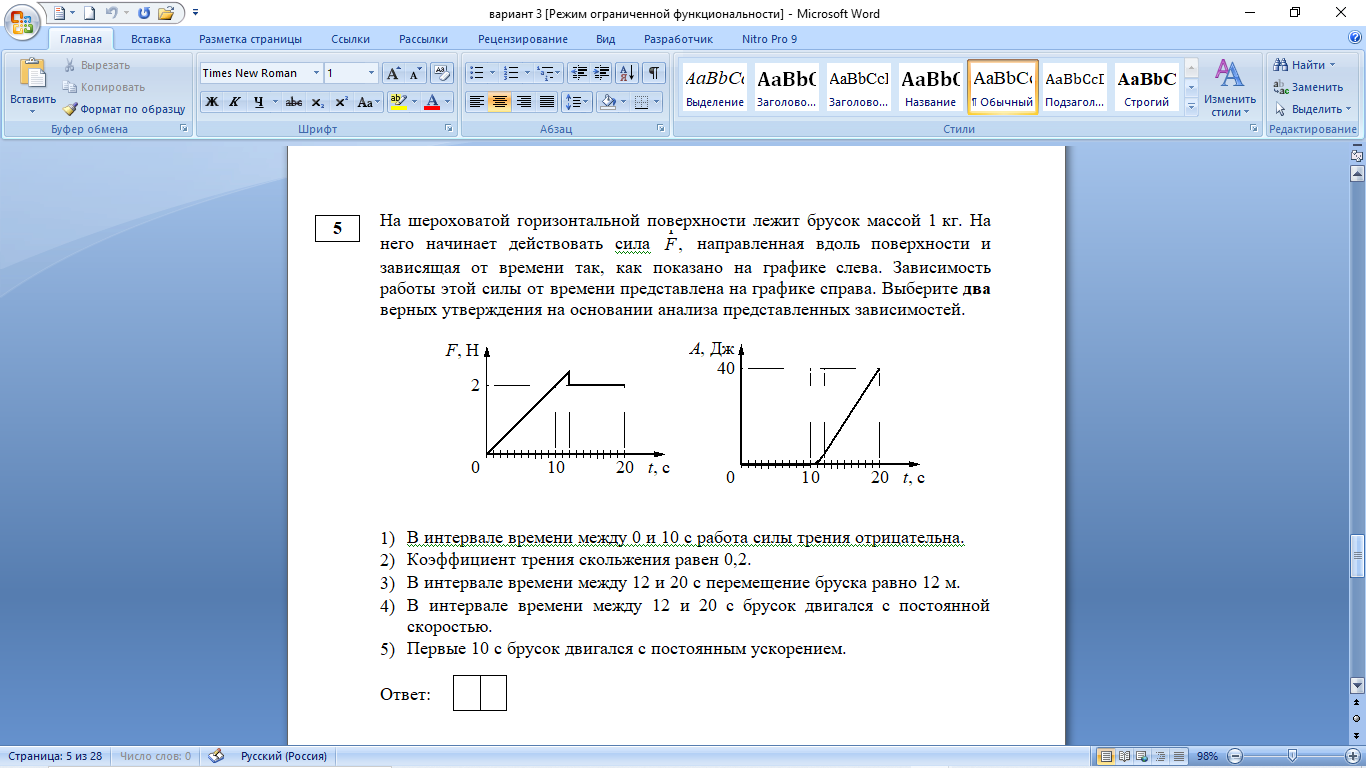 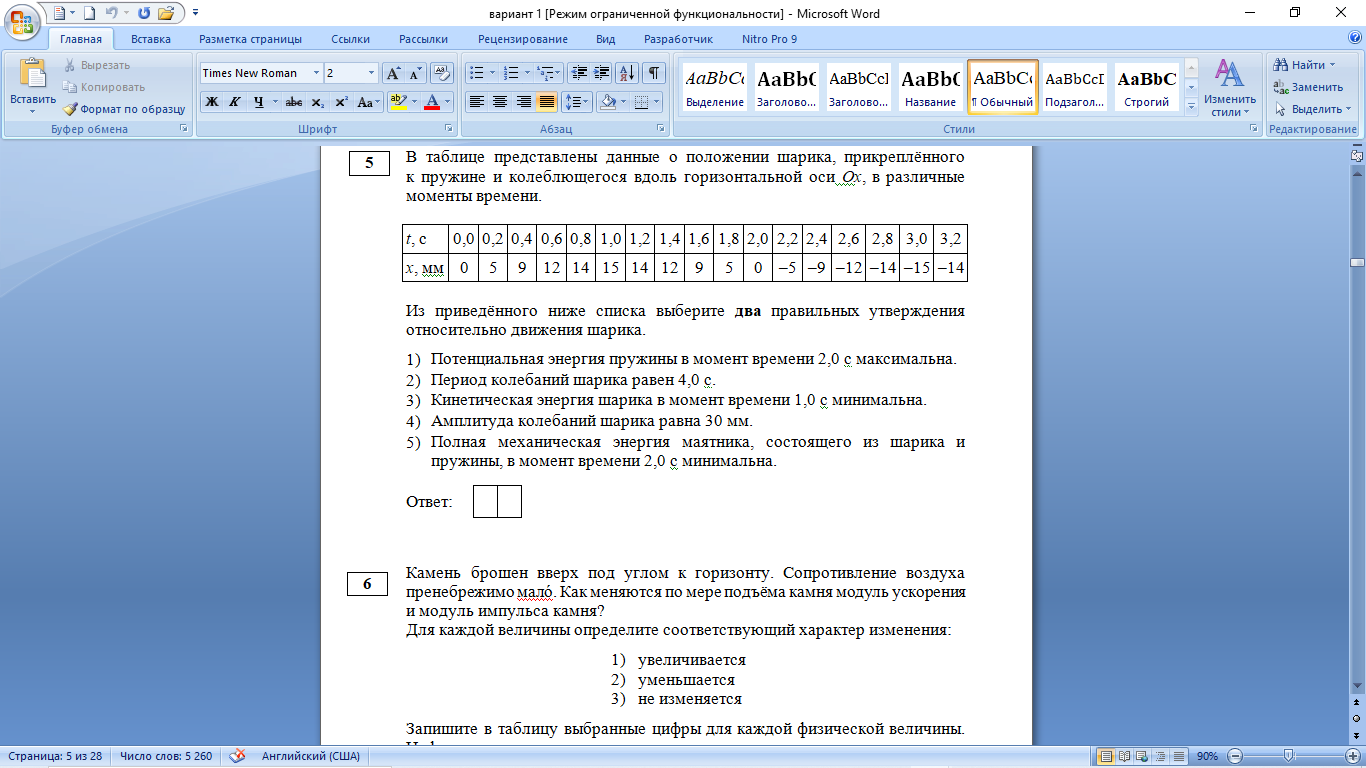 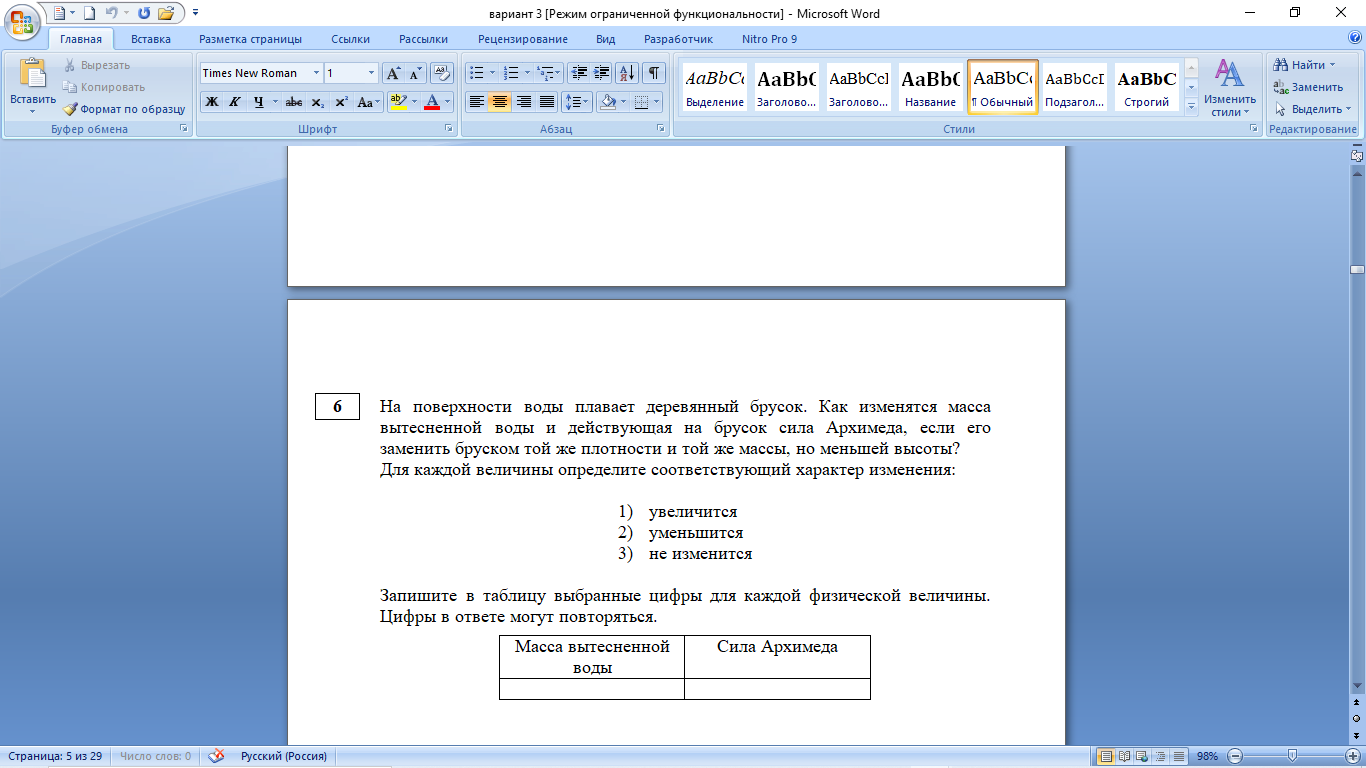 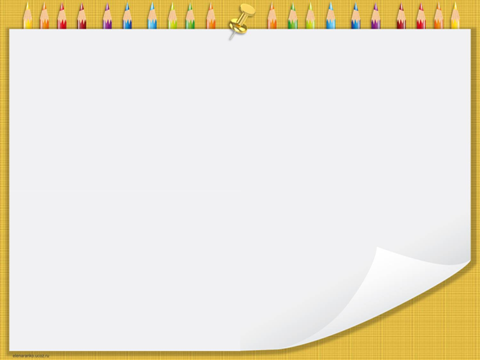 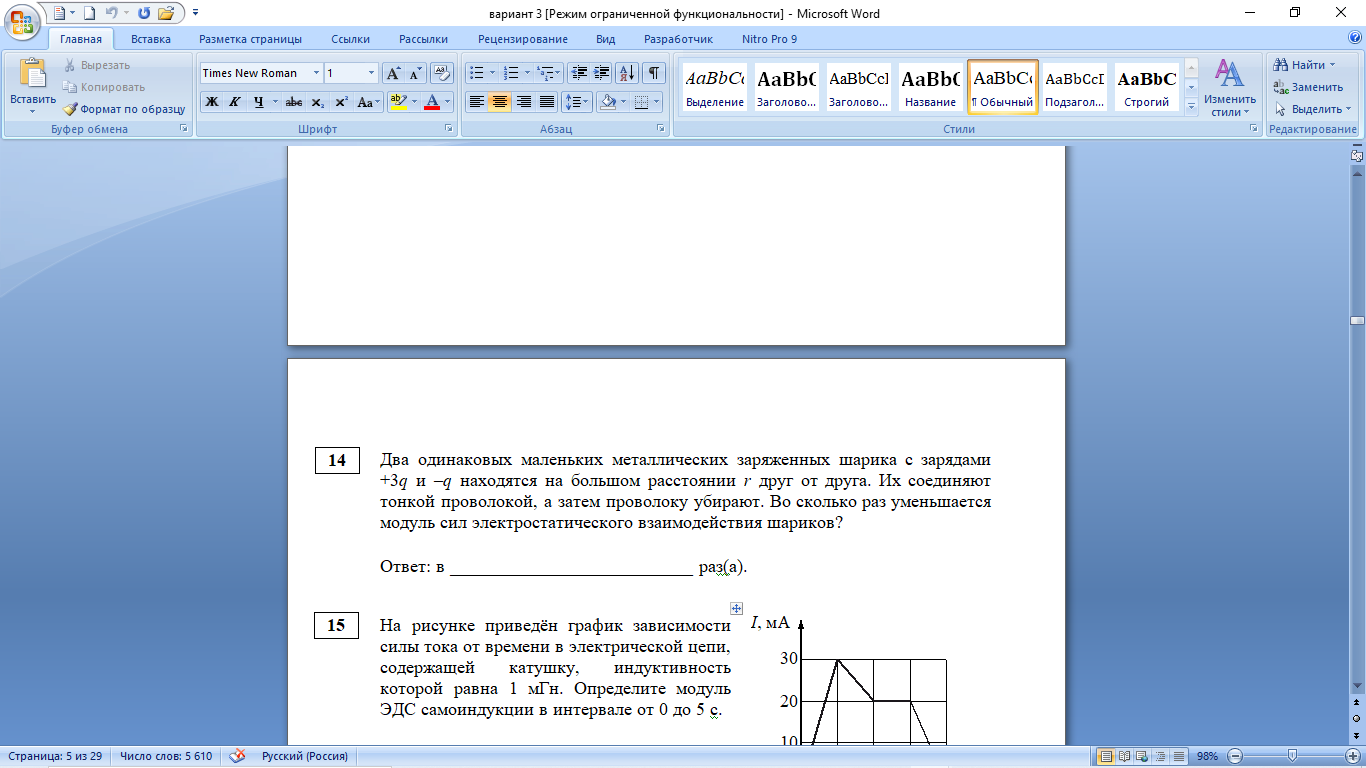 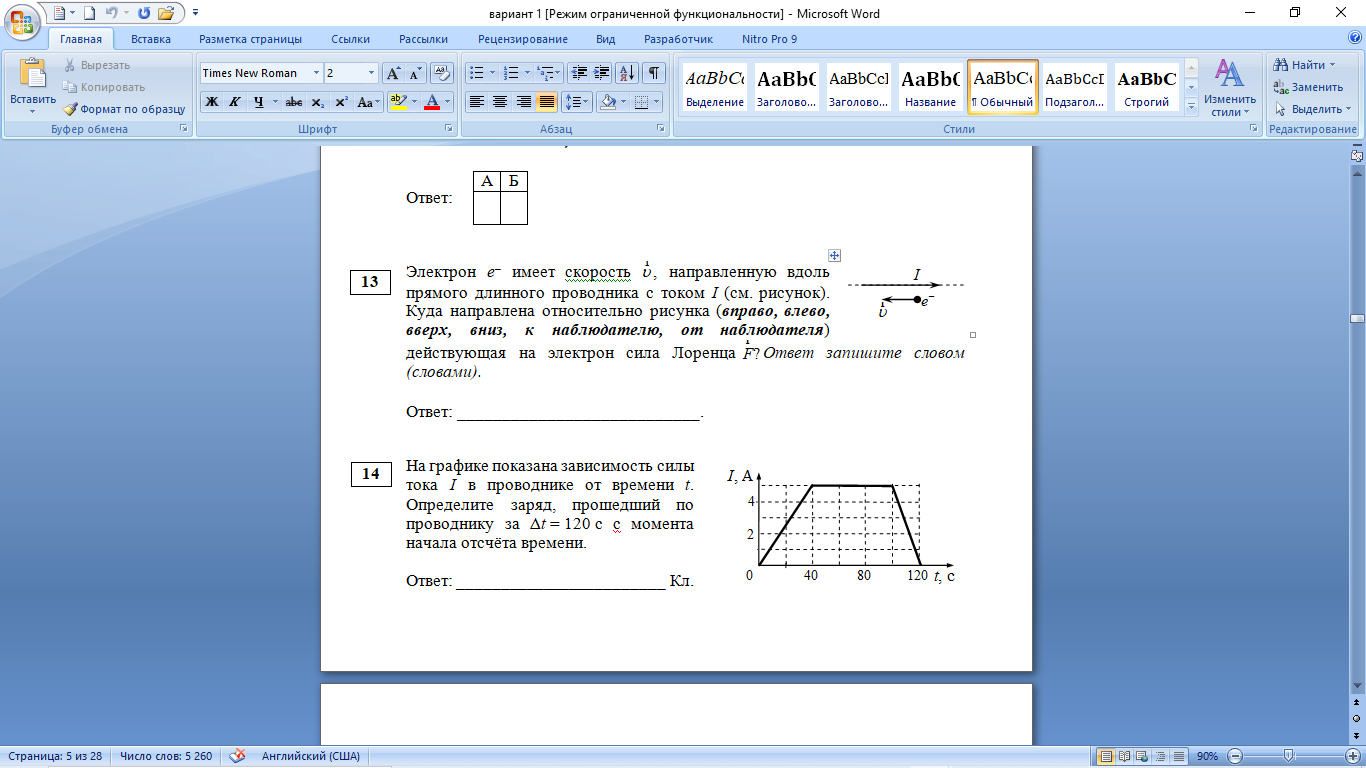 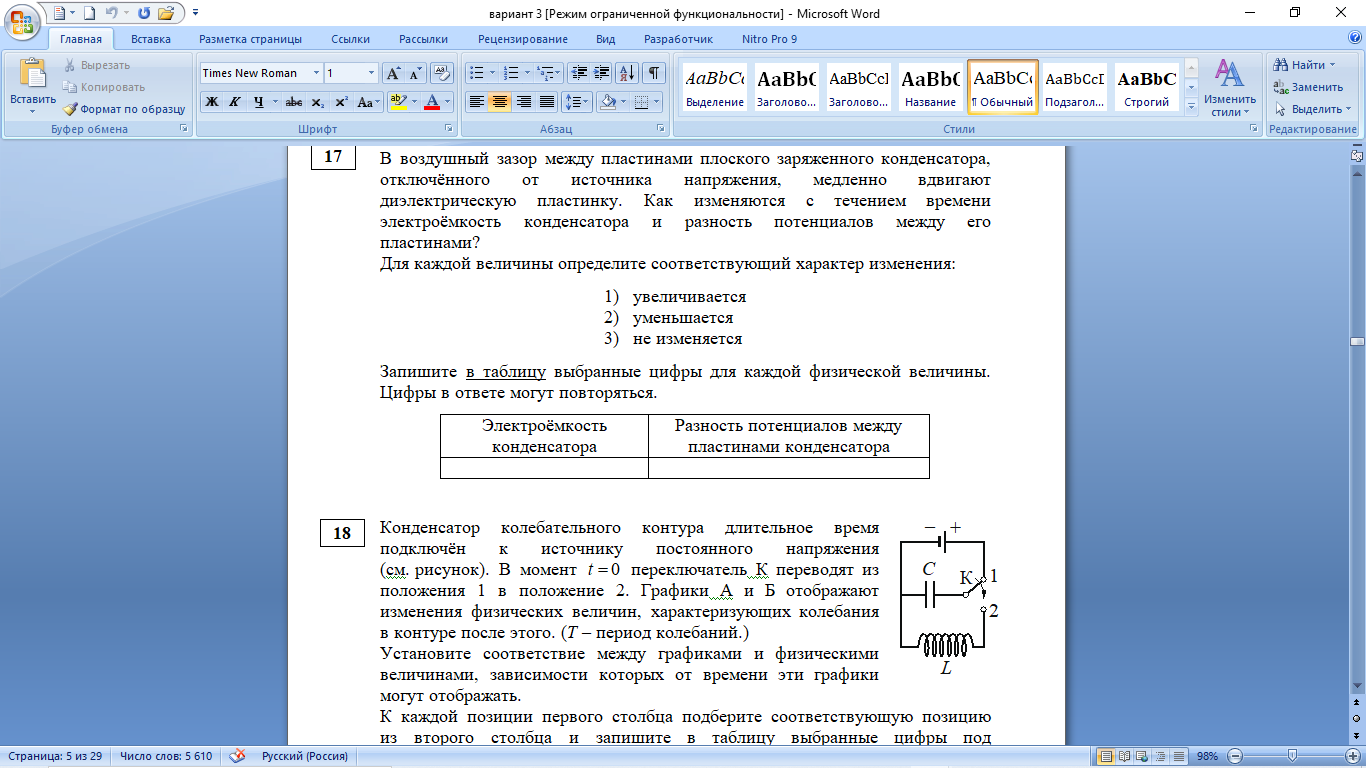 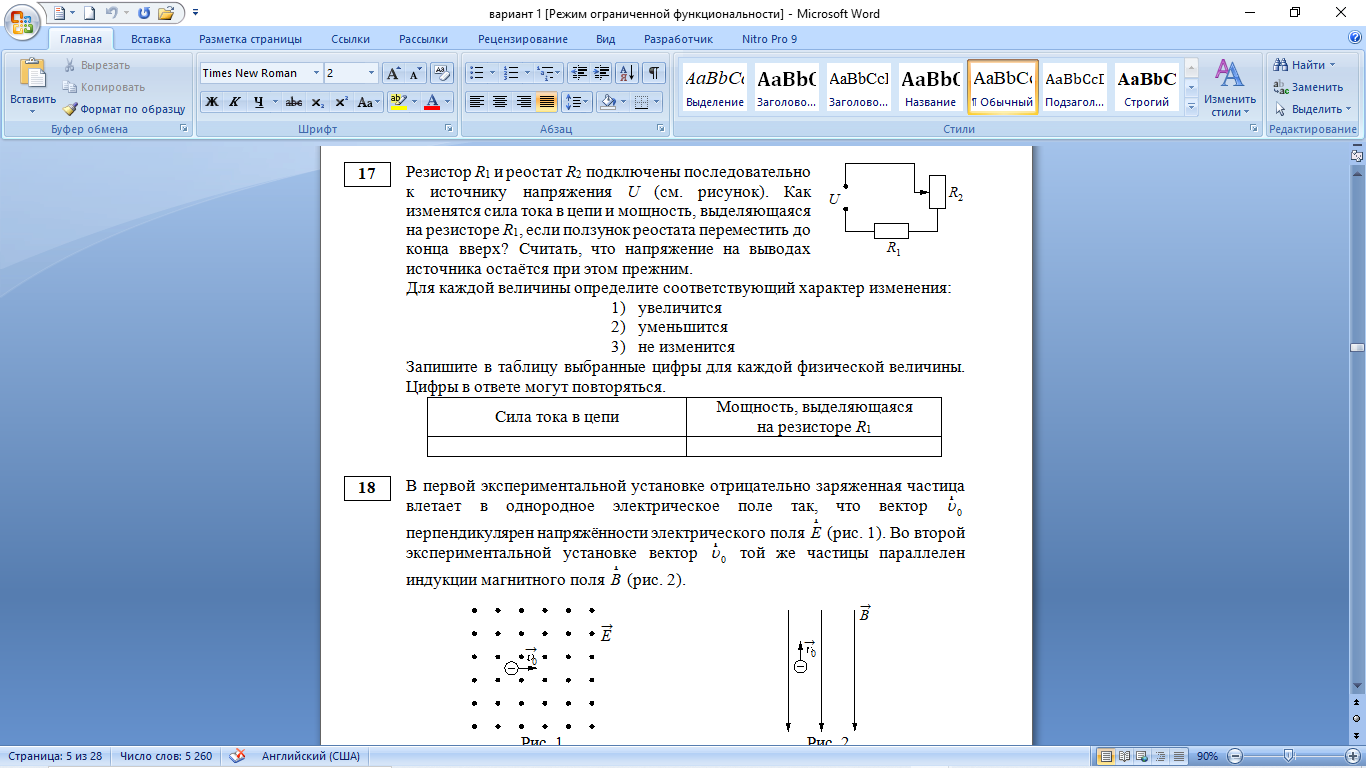 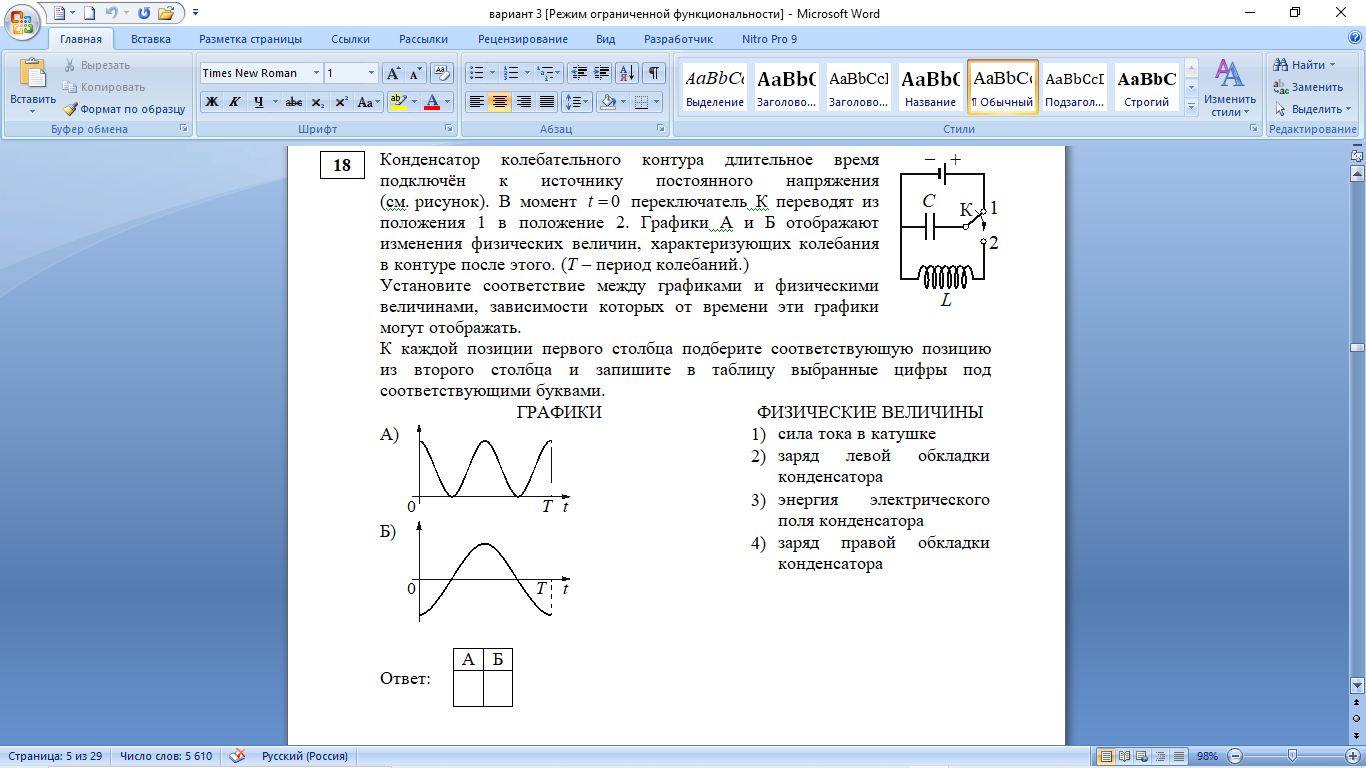 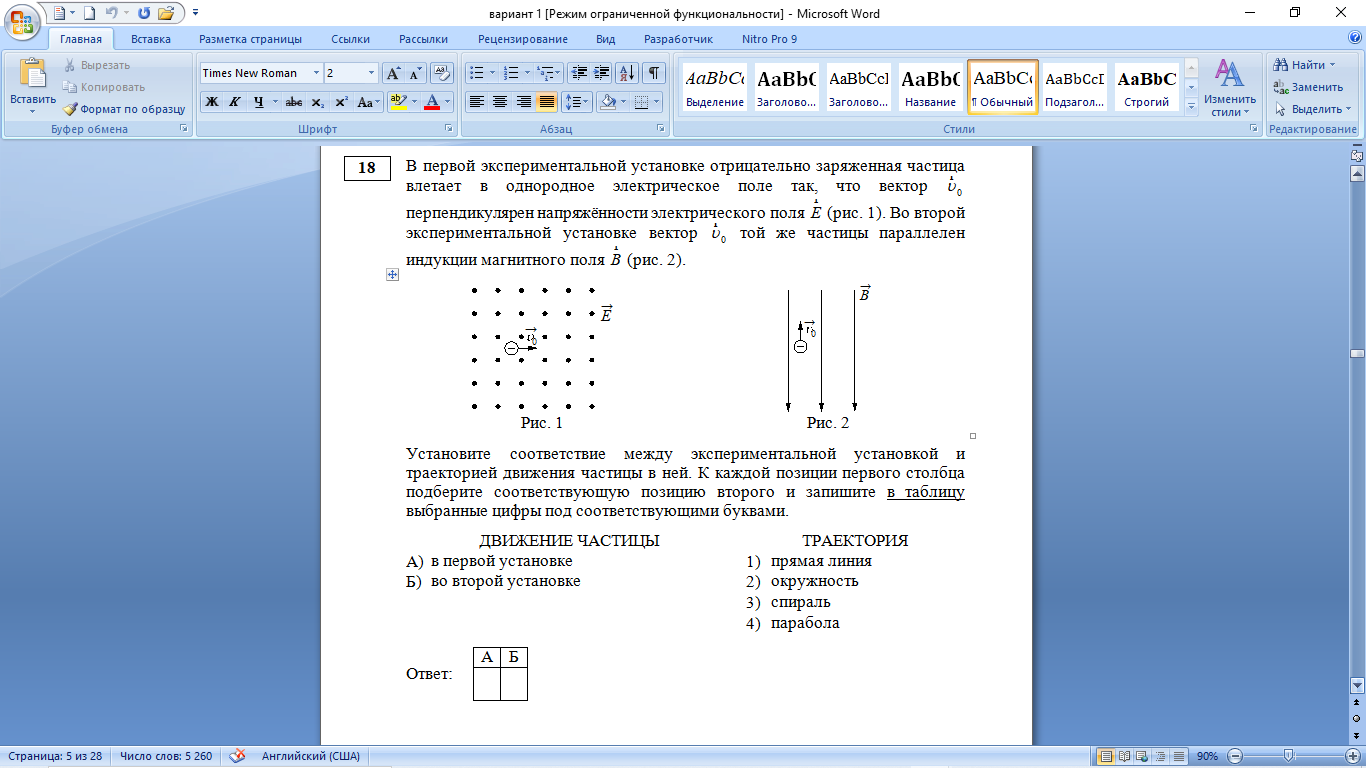 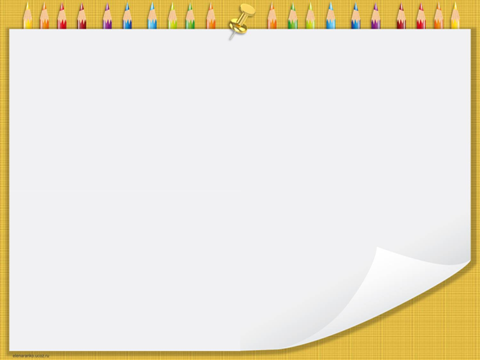 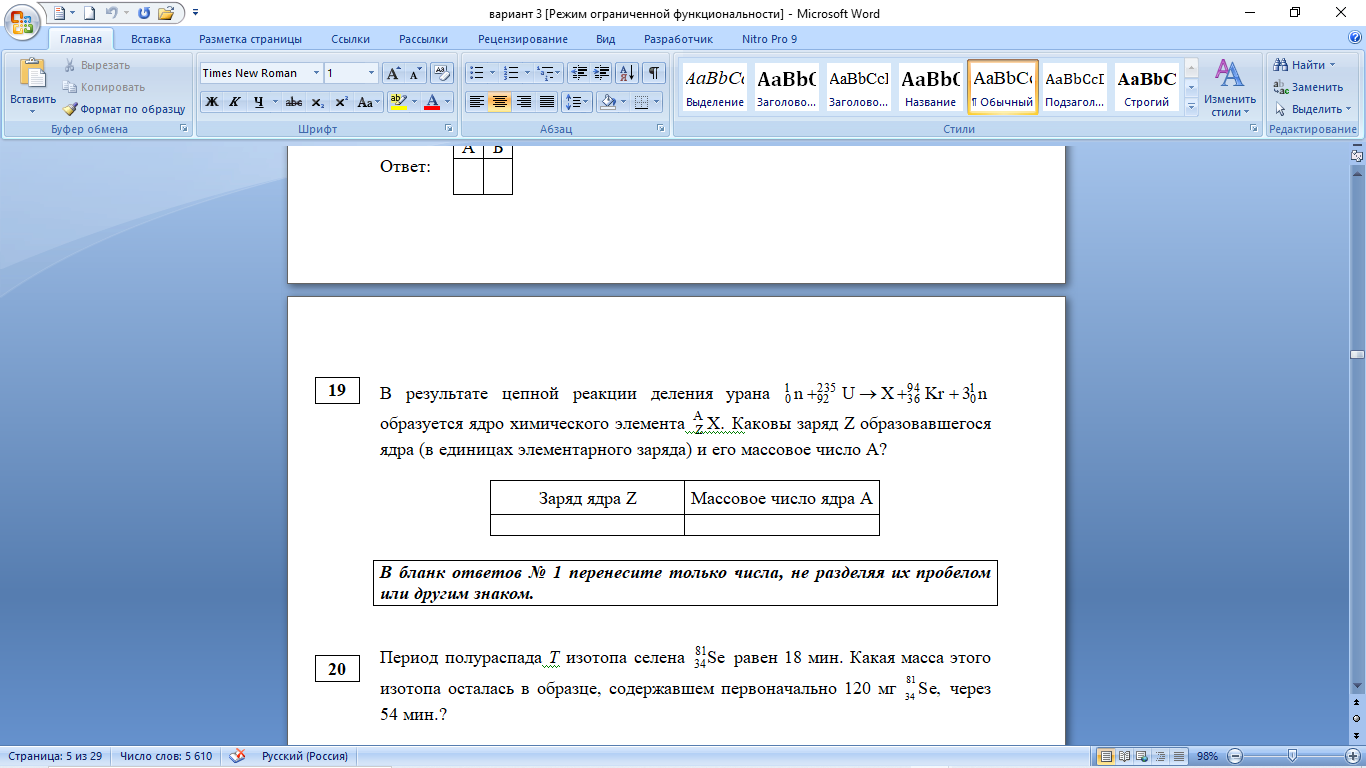 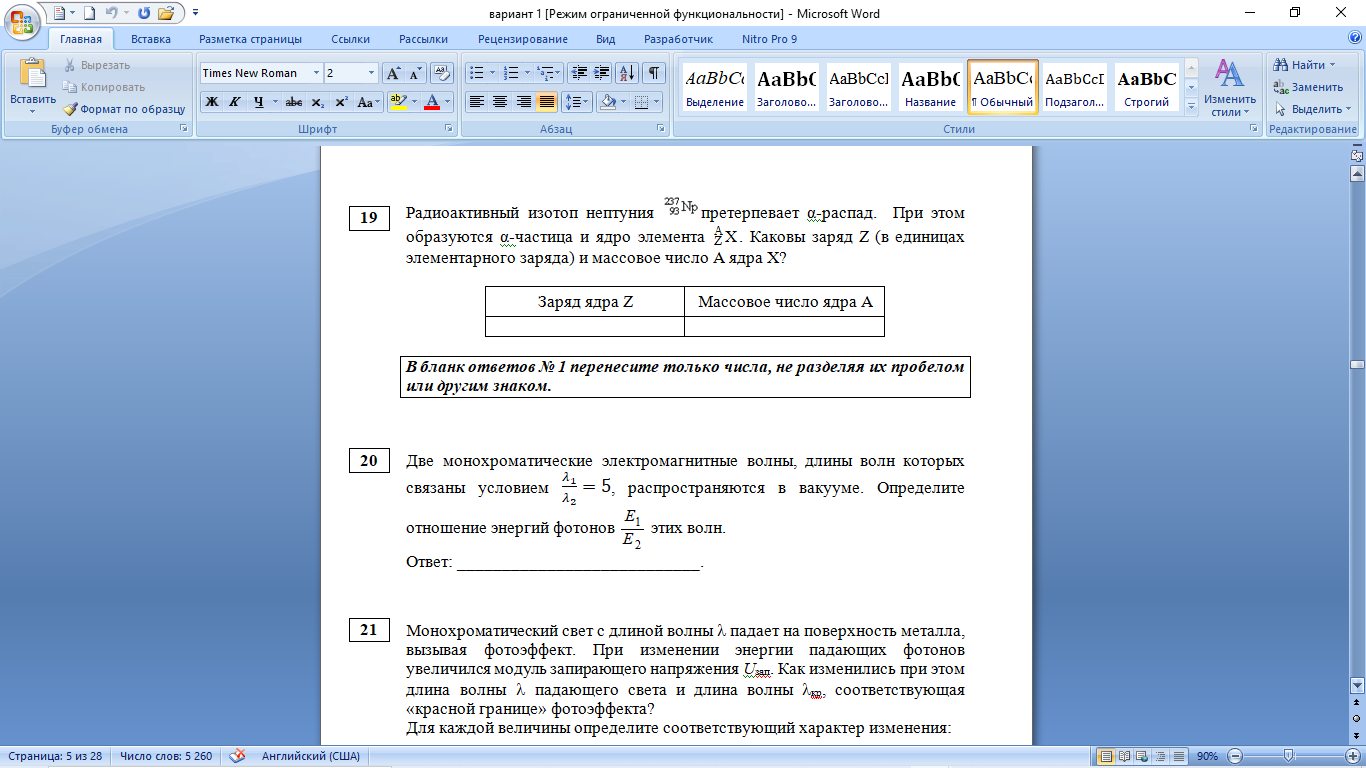 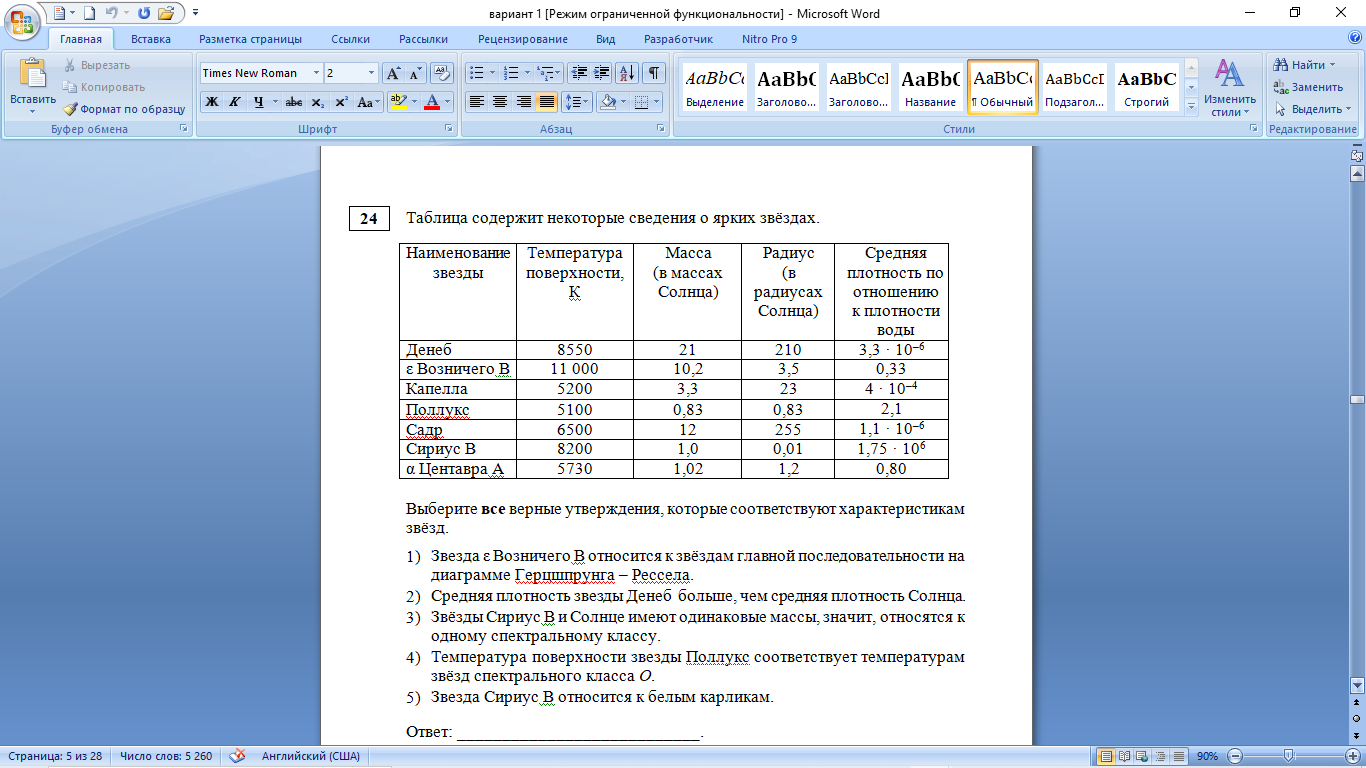 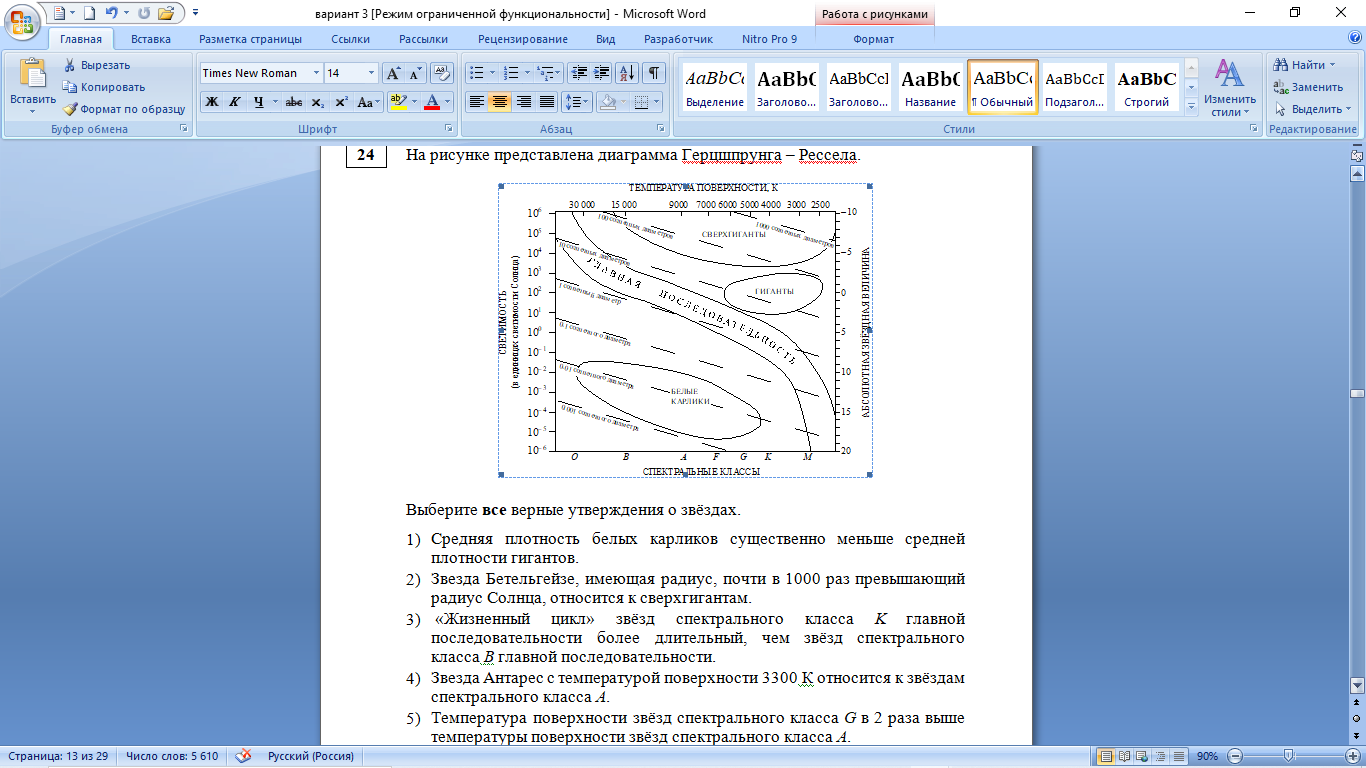 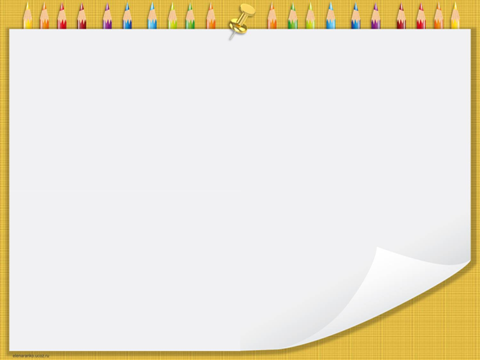 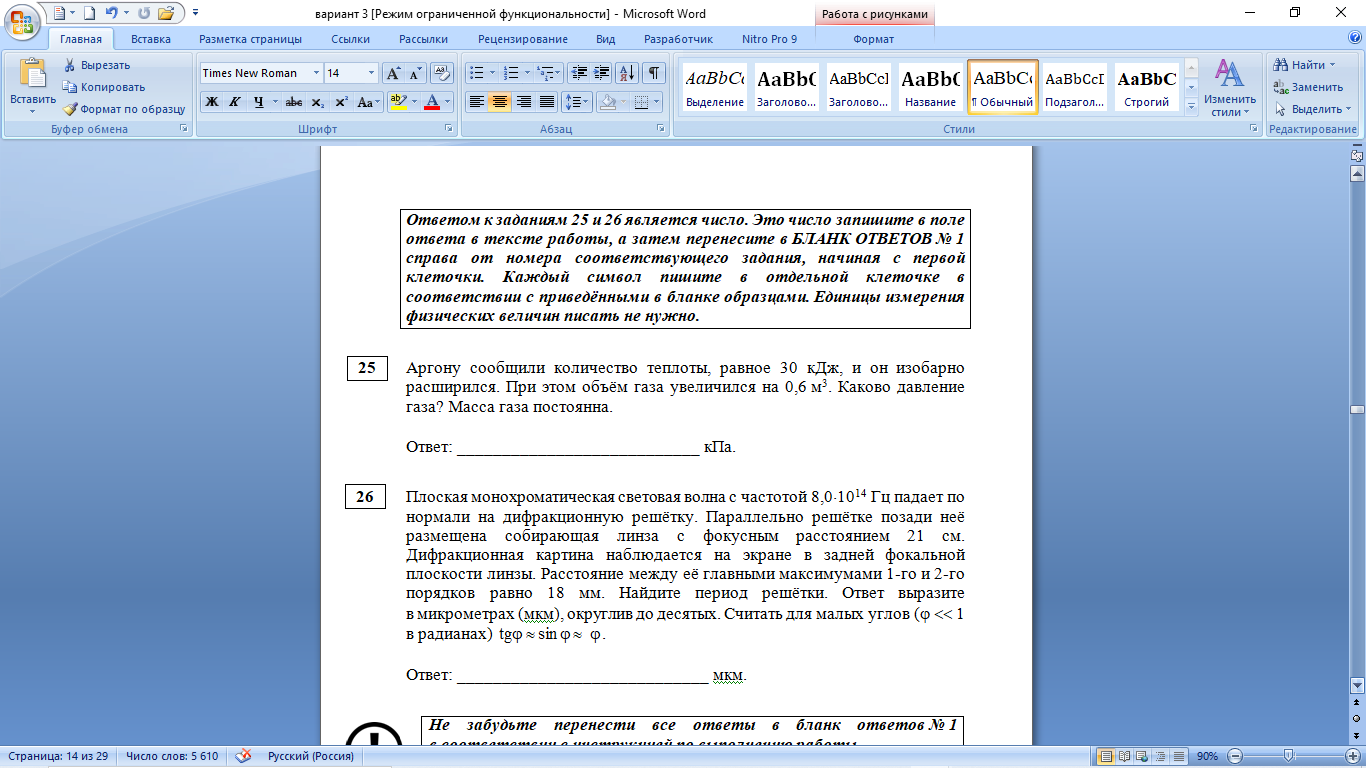 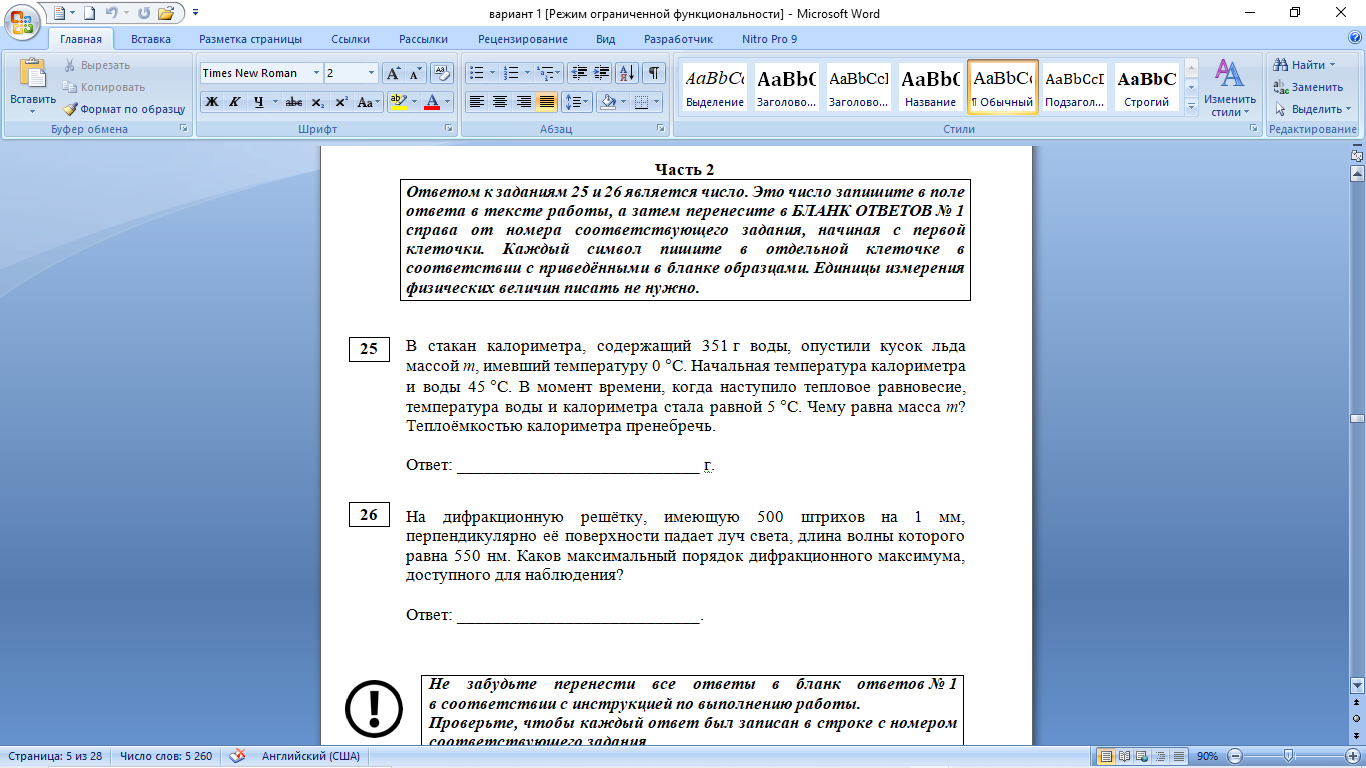 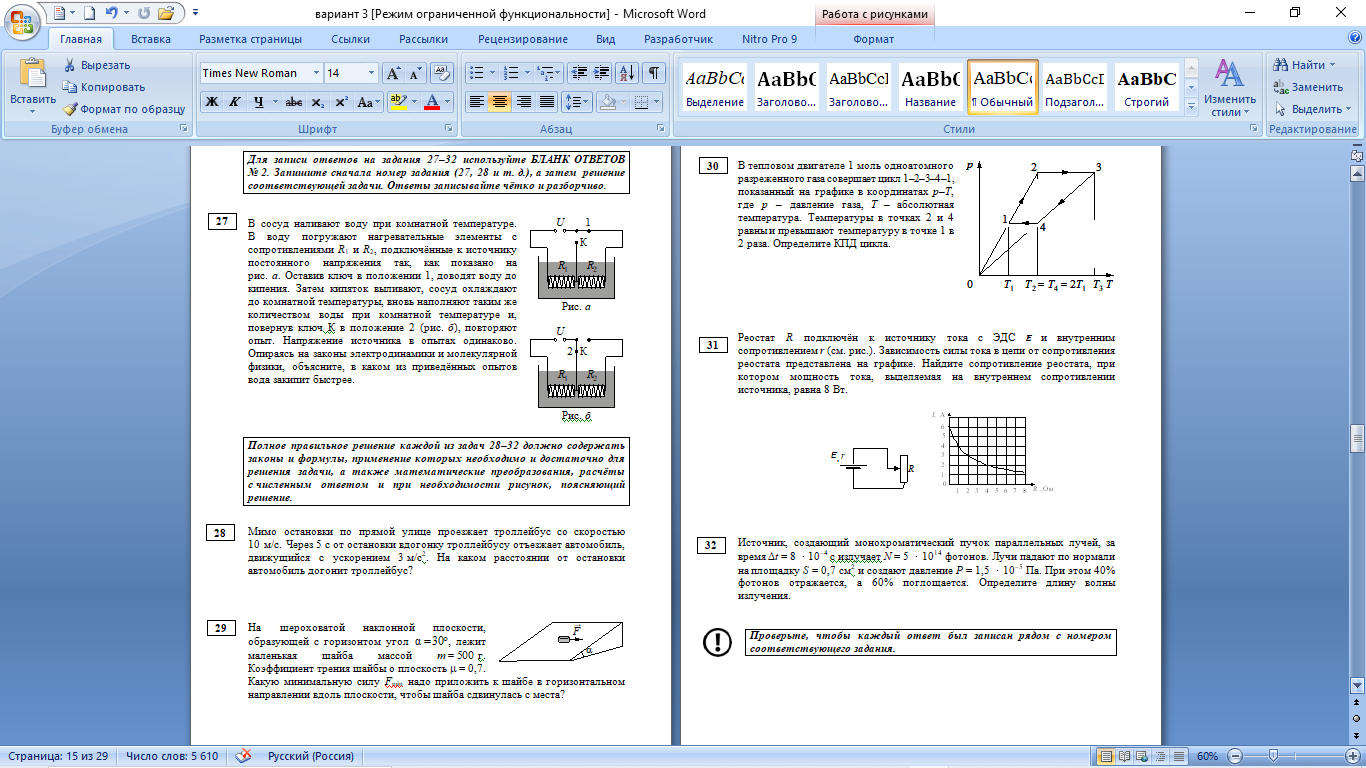